Sports Facilities Provision SurveyKensington Gardens
Kensington Gardens
130 people responded about Fen Park (out of 192)

Of those, 5 said they never visited with 2 stating they weren’t aware of the park, 1 living too far away and 1 saying their were no facilities for them.  One person left a comment: “No signs out side of park not even any signs of the park too”.
Of these people who have never visited, 3 wanted better or more varied facilities whilst 1 wanted better accessibility.
Additional comments from this group included:
“If it wasn’t for the volunteers gardeners it would be a mess plus no signs/boards stating name of park”
Kensington Gardens
Of the 125 who do visit the park, most (48) visit on a weekly basis, closely follow by 47 visiting monthly.
The five people who selected ‘other’ commented “weekly and daily during the bowls season”, “weekly in spring/summer”, “3-4 times per week”, “regularly in the summer, weekly-fonightly. Not often in winter” and “between late April and early Sept. Bowls Season”.

Age categories of visitors:

Under 18 | 1
18-24 | 1
25-34 | 15
35-44 | 25
45-54 | 23
55-64 | 33
65 and over | 29
How often do you visit Kensington Gardens?
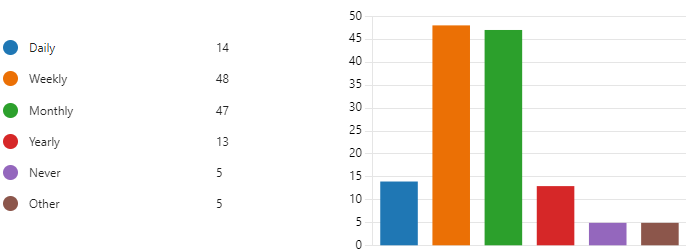 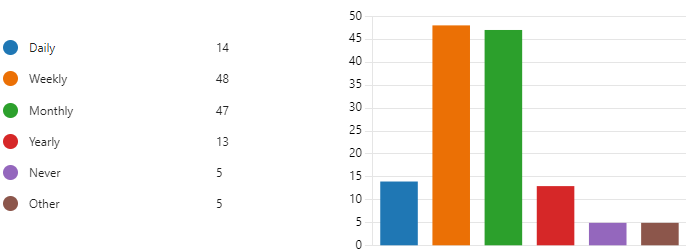 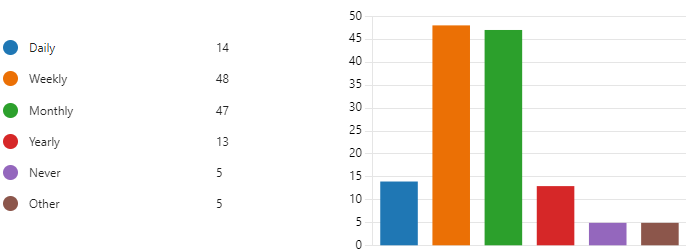 Kensington Gardens
How do you usually travel to Kensington Gardens?
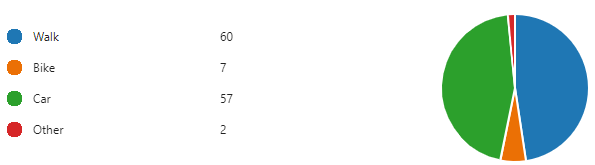 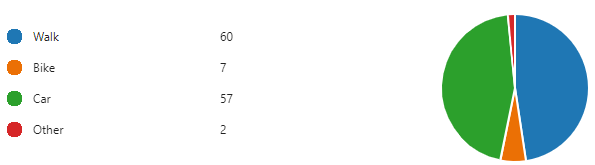 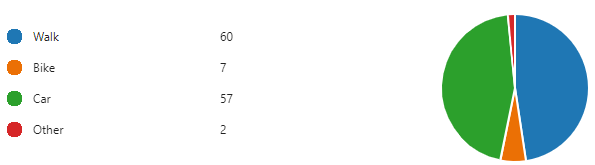 A higher number of visitors walk to Kensington Gardens, closely followed by car. 
The ‘other’ comments were “all three” and “bus”.
What do you use Kensington Gardens for?
People were allowed to select multiple answers for this question.  Personal Leisure was the most popular answer, followed by Exercise.

The 23 responses for ‘other’ can be categorised as being a garden volunteer, use of café and enjoying the wildlife.
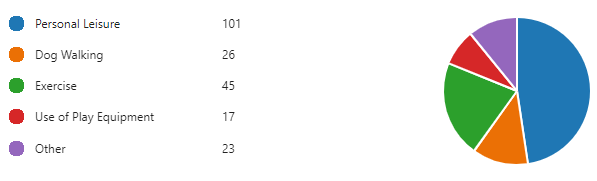 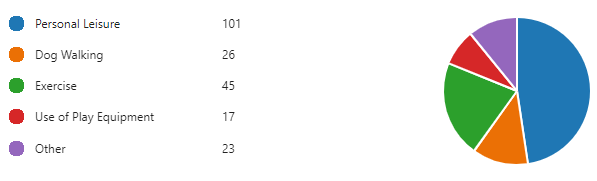 Kensington Gardens
What is your favourite part about Kensington Gardens?
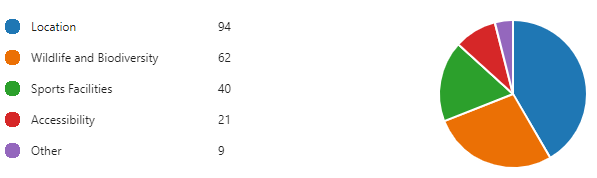 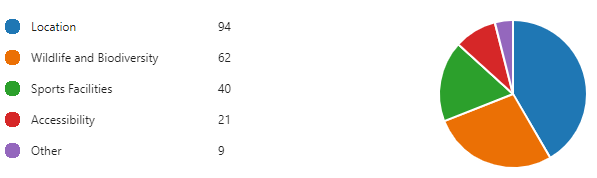 People were welcome to submit multiple answers to this question.

Location came out as the top response with 42% followed by Wildlife and Biodiversity with 27%.

The response for ‘other’ included “café, boating lake and the staff”, “the pond”, “free bowls for all”, “the water garden” and “the gardens”.
Kensington Gardens
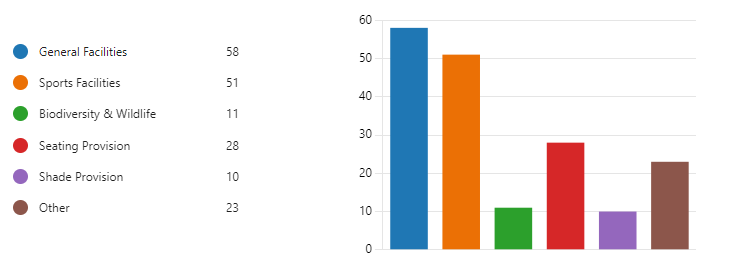 What could be improved at Kensington Gardens?
General facilities were high priorities, alongside sports facilities.

‘Other’ received 23 responses.  These included:
“The bowling green needs to be updated, not just maintained ”
“Late evening toilet facilities for bowls meetings”
“Tennis courts open all year round”
“a tennis pavilion -there is one for bowls but nothing for tennis”
“Boating lake to something how it used to be with electric boats”
“Some picnic benches as there is the lovely cafe plus not everyone can throw a picnic blanket down”
“generally like it as it is, but shading might be a bonus”
“We need a tap we can access to water plants in the summer”
“Lack of a decent sized changing area”
“permanent planting (not bedding plants)”
“Provision of a pétanque pitch”
“The gardens need more attention”
Kensington Gardens
Use of existing facilities
As part of the survey, people were asked to give a guide on how often they used these (i.e. daily, more than once a week, weekly, more than twice a month, monthly, never).




The bowling green proves to be the most used facility in Kensington Gardens, followed closely by the tennis courts.
‘Amount of Use’ is calculated based on a four-week cycle based on the frequency of use (i.e. one vote for ‘daily’ equates to 28 uses in a month and a vote for ‘more than once a week’ equates to 8 uses etc.)
Kensington Gardens
Opinion on new facilities
People were asked for their opinion on some example facilities to install in Kensington Gardens and how often they would use them (i.e. daily, more than once a week, weekly, more than twice a month, monthly, never).
Kensington Gardens
Use of new facilities
‘Amount of Use’ is calculated based on a four-week cycle based on the frequency of use (i.e. one vote for ‘daily’ equates to 28 uses in a month and a vote for ‘more than once a week’ equates to 8 uses etc.)
In summary, it is clear that all of the suggested pieces of equipment would be popular.
The most used piece of equipment would be the Sensory Play Equipment followed by the Pickleball courts.
Kensington Gardens
New facilities
People also offered a range of comments on other new facilities or improvements they would like to see.  37 comments were left
More tennis courts
Activities for elderly/disabled
Space for yoga
Older children play equipment
Pickleball
Paddle courts
a better all-year-round cafe; no dogs
Boats reinstated on boating lake
Get the boating lake sorted with new cafe there as it used to be.
Exercise Equipment
More Seating, football area for kids
Adult gym equipment ( I would feel safer using equipment here as a woman on my own than I would in Fen Park)
Play equipment like boat at gorleston/climbing frame
continued improvement of planting and design
Improved tennis courts maintained for year round, fitness or play equipment for teens, basketball hoop
Lights to enable bowls to be played later
Existing development would make it difficult to introduce new facilities without causing clutter and detracting from the visual and sensory appeal of the park
A paddling pool in the summer months for children who want a quiet space from the busy seafront
Special events, art shows, music, plays, concerts.
Better facilities for the bowls club ,changing and tea making
Pond re done or water feature for children to play
Basketball hoops
Improved toilet facilities are needed
Toilets, activity for children (,trail) info boards about History of Kensington gardens
additional kiosk for hot drinks & ice creams snack e.t.c
Improved flat bowling green & water in clubhouse and steps/handrail to get onto the green
Lions restored on the memorial near the seafront entrance
Padel tennis courts, outdoor table tennis table
More variety for all ages and accessibility.
Swings and/or climbing frame
Existing facilities cleaned up
Basketball court
Comment categories:
Sports Facilities (16 comments) | Facilities (14 comments) | Activities (3 comments) | Other Comments (4 comments)
Kensington Gardens
Accessibility and Inclusion
People were offered a chance to leave comments on how Kensington Gardens could be more accessible and inclusive.
A proper pavilion fit for all the different clubs/people who use Kensington Gardens
Continue with free things to do
Accessible play and toilet facilities
Tennis court open all year round
a bit more attention to bowls greens. Levelling some of the tarmac pathways (parallel to seafront in particular) Use CCTV so it’s safer as there is a lot of vandalism at the moment
There are lots of steps around Kensington gardens making it difficult to access and flow around the whole site easily
Keep the sports facilities free & open for longer hours in the summer.
Better wheelchair access from where cars parked at side of kensington gardens. Shelters facing the bowls green
Its already accessible, on foot, by wheelchair/mobility buggy and by bus and there is parking on the road outside the park
Disabled car parking
Some where to park
Improve tennis courts, add weekly social tennis events
Better use of the boating lake area
More free parking in and around the area
Improve the boating lake for young visitors. The younger people are not catered for very well at this location.
Paths more wheel chair friendly vet uneven and potholed
Access around the pond isn't very wheelchair friendly
better link to promenade, promenade better maintained.
Better promotion
A new toilet block
Have the site staffed throughout the day all year round.
More slopes instead of steps or alongside them
Comment categories:
Wheelchair Accessibility  (8 comments) | Parking (3 comments) | Advertising (1 comments) | Security/Staffing (3 comments) | Other Comments (10 comments)
Kensington Gardens
Additional Comments
People were asked to also submit any additional comments about the park.  Below is a cross-section of the comments
“Stop all dog fouling & unleaded dogs including prosecutions for dog fouling with fines. The gardens need to bee a clean & safe area for children please.”
“The group working the garden maintenance are amazing.”
“I enjoy the bowls green in the summer.”
“It's more younger generations and I feel this park only carers to the elderly, it's not very diverse..”
“The boating lake needs to be open and the kiosk next to it. It’s only ever open during the first light festival. It should be open all summer school holidays. Better signage down the front showing what is available in the gardens, most people who don’t live here don’t know it’s there.”
“The gardens are fantastic and a great asset to Lowestoft”
“The toilets are inadequate especially the ladies only one hand basin and 2 toilets absolutely hopeless especially during festival days etc. portaloos a possibility?.”
“Love the volunteers and staff great job!”
“We love these gardens and living opposite enjoy seeing them being used, however I do feel the fairy garden did get a little out of hand and looked more of an eyesore as everyone seemed to add to it, spoiling the initial idea in my opinion. I would like to see the park locked at night, recently we hear groups go into the park and play loud music quite late at night.”
“I enjoy playing bowls during the season but sometimes the greens need a bit more attention. Unfortunately children do ride bikes on the greens. A few more benches would be welcomed.”
“the little tiled roof shop next to the boating lake never hardly gets used -restore the roof and turn it into a clubhouse for the model boat users and possibly enlarge it for a tennis club”